ПОРТФОЛІО
Вчителя історії та правознавства Дерев’янського ліцею
Кравчук галини володимирівни
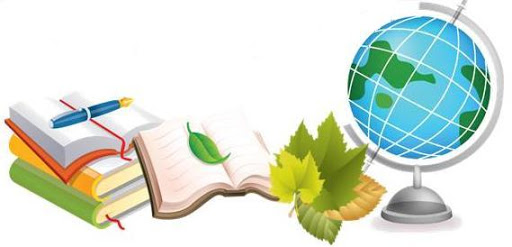 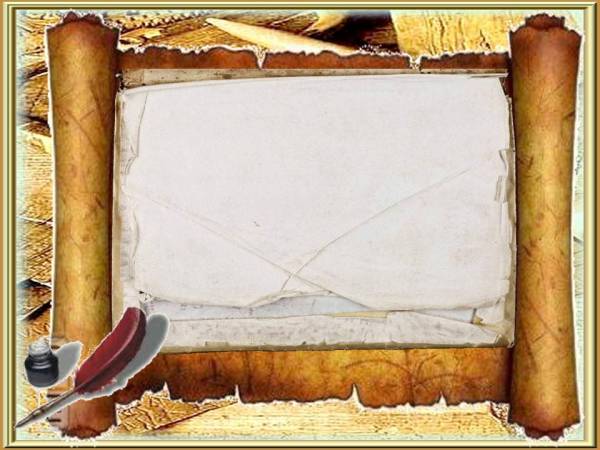 ДАТА НАРОДЖЕННЯ: 3 ЛЮТОГО 1994 РОКУ
ПОСАДА: ВЧИТЕЛЬ ІСТОРІЇ ТА ПРАВОЗНАВСТВА
ПЕДАГОГІЧНИЙ СТАЖ: 4 РОКИ
КВАЛІФІКАЦІЙНА КАТЕРГОРІЯ: МАГІСТР, ІСТОРИК, ВИКЛАДАЧ
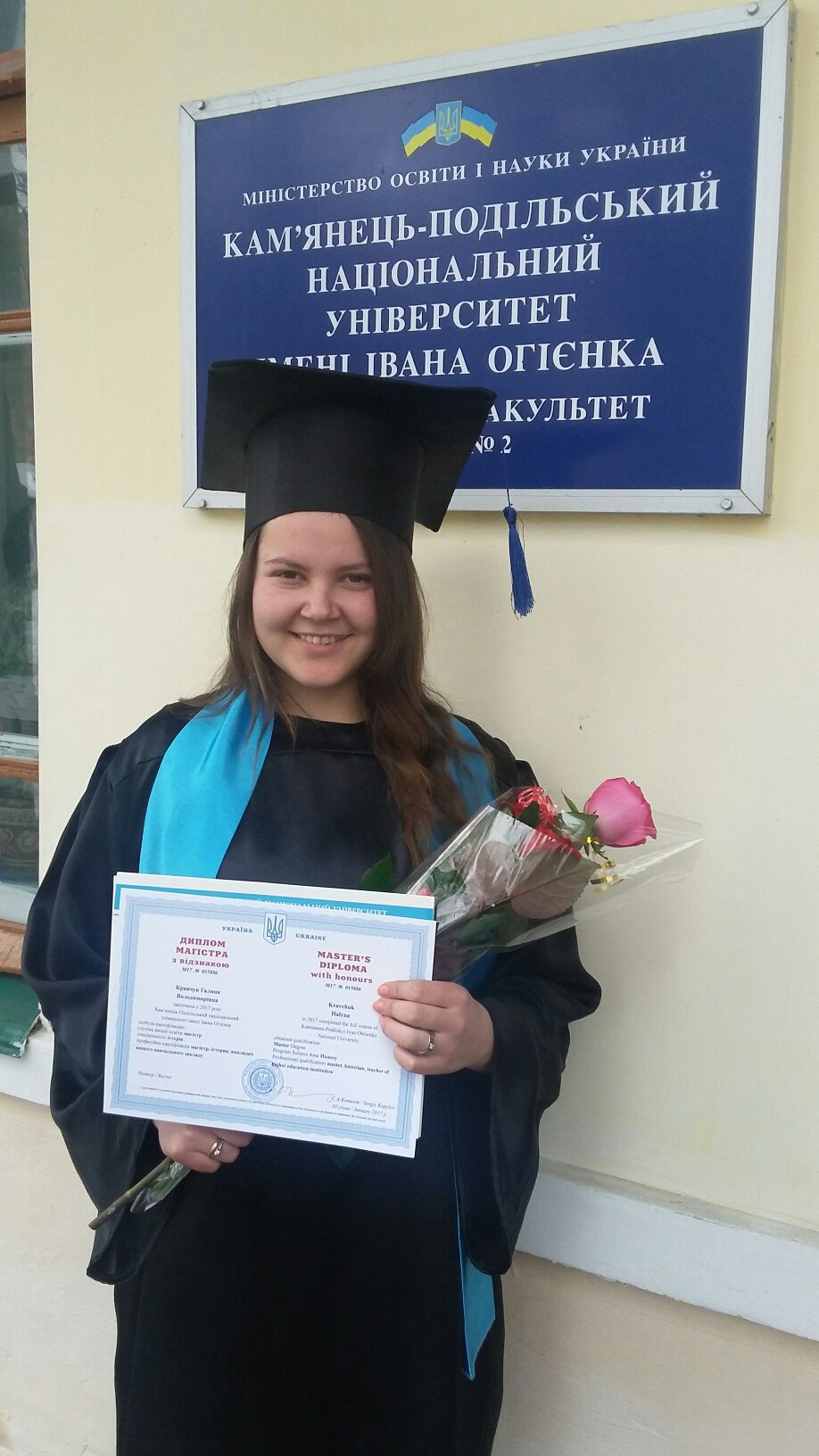 ОСВІТА
Диплом магістра з відзнакою 
М17 № 015886 від 30.01.2017 року
УРОК ІСТОРІЇ В 5 КЛАСІПРАКТИЧНЕ ЗАНЯТТЯ: «ПРО ЩО ГОВОРИТЬ СІМЕЙНИЙ АЛЬБОМ»
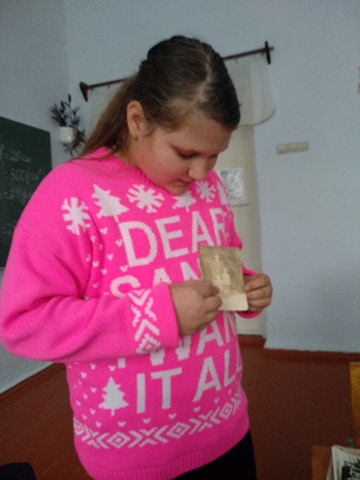 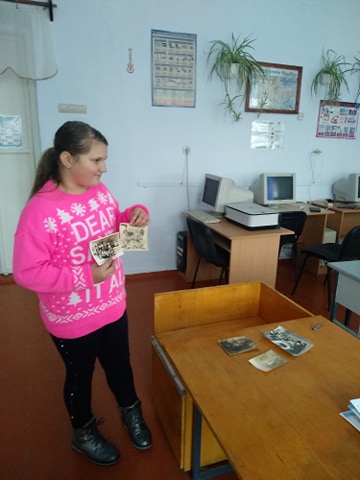 УРОК ЗВИТЯГИ     «Зима, що нас змінила»
Підвищення кваліфікації
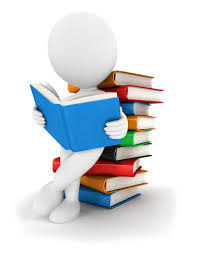